Наш дом - природа
К педсовету на тему 
«Развитие гуманного 
отношения к 
окружающей среде»
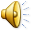 окружающая среда - природа
Советы интернета
+      мнение педсовета
Создать экологическую тропинку на территории ДОУ « Ласточка» 
с. Глинки « Ой, ты, степь, широкая»!
Цель: знакомство детей с природой, экологией « малой родины»
Советы Интернета
+      мнение педсовета
Обратить внимание на создание ситуации успеха в формировании гуманного отношения к окружающей среде – доступное содержание теоретического и практического материала в работе с детьми.
Советы Интернета
+          мнение педсовета
Советы Интернета
+                  Список литературы к ознакомлению и               применению в работе ( краеведческий материал Крыма)
1. «КРЫМСКИЙ ВЕНОЧЕК»
Региональная программа и методические рекомендации 
по межкультурному образованию 
детей дошкольного возраста в Крым
Утверждена решением коллегии МОН АРК № 6-4 от 22.08.2004 г.

2. Мухоморина Л.М. Играем вместе. Симферополь: Антиква, 2009.
-252с.
Наши пожелания:
Дерзайте,
 уважаемые коллеги!

Мыслите креативно!

Делитесь своими находками!
с.Глинка Сакский район, Республика Крым